Towards  HadronPhysics3
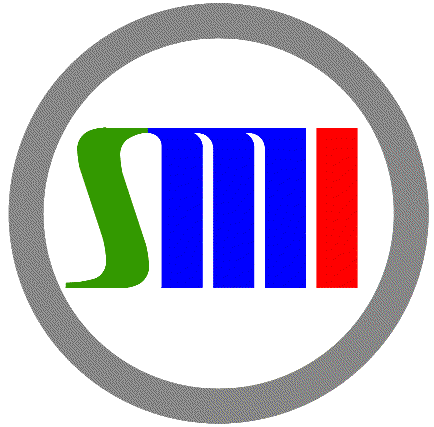 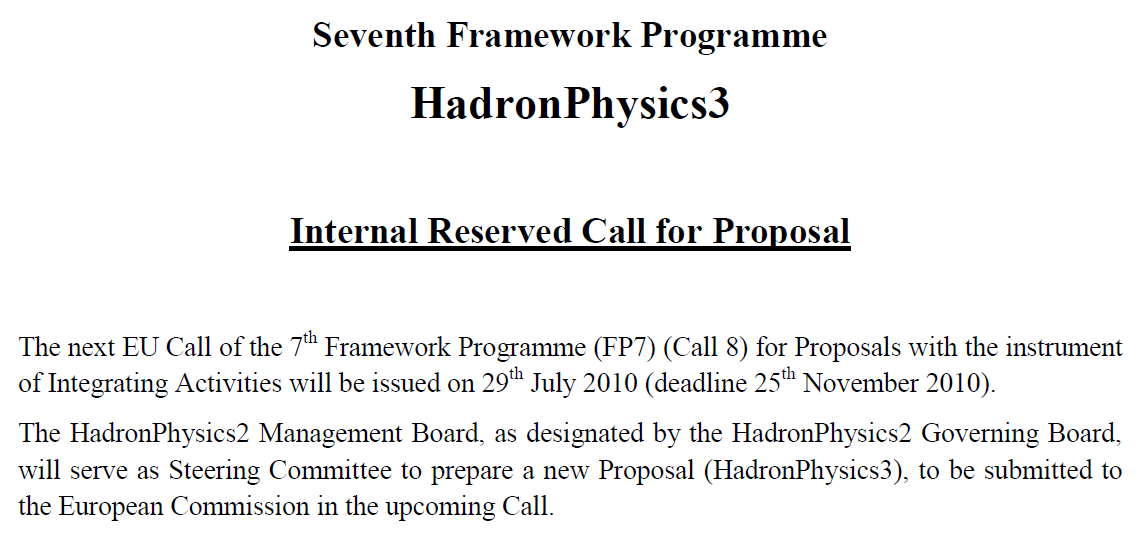 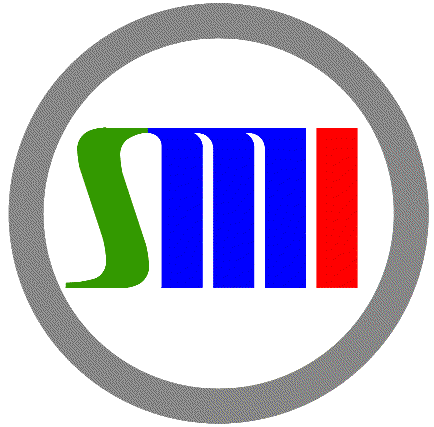 FP7 – Call 8
JointGEM continuation

   readout electronics
 n-XYTER ?
 T2K After ?
 	
   active TPC
   large area prototype

  application
 homeland security ?
 medicine ?
Power Supply
Reference Voltage
Reference Current
x72(76)
AFTER
1 channel
120fC<Cf<600fC
BUFFER
76 to 1
FILTER
SCA
CSA
ADC
511 cells
100ns<tpeak<2us
Power
On 
Reset
SLOW CONTROL
SCA MANAGER
Asic Spy Mode
TEST
W / R
CK
In Test
Serial Interface
Mode
CK
CSA;CR;SCAin (N°1)
AFTER Main Features
No zero suppress.
 No auto triggering.
 No selective readout.
Main features:
Input Current Polarity: positive or negative
72 Analog Channels
4 Gains: 120fC, 240fC, 360fC & 600fC 
16 Peaking Time values: (100ns to 2µs)
511 analog memory cells / Channel: 
Fwrite: 1MHz-50MHz; Fread: 20MHz
Slow Control
Power on reset
Test mode: 
calibration or test [channel/channel]
functional [72 channels in one step]
Spy mode on channel 1: 
CSA, CR or filter out
3
CERN, 10 September 2007
FAIR FEB-Developments (n-XYTER based)
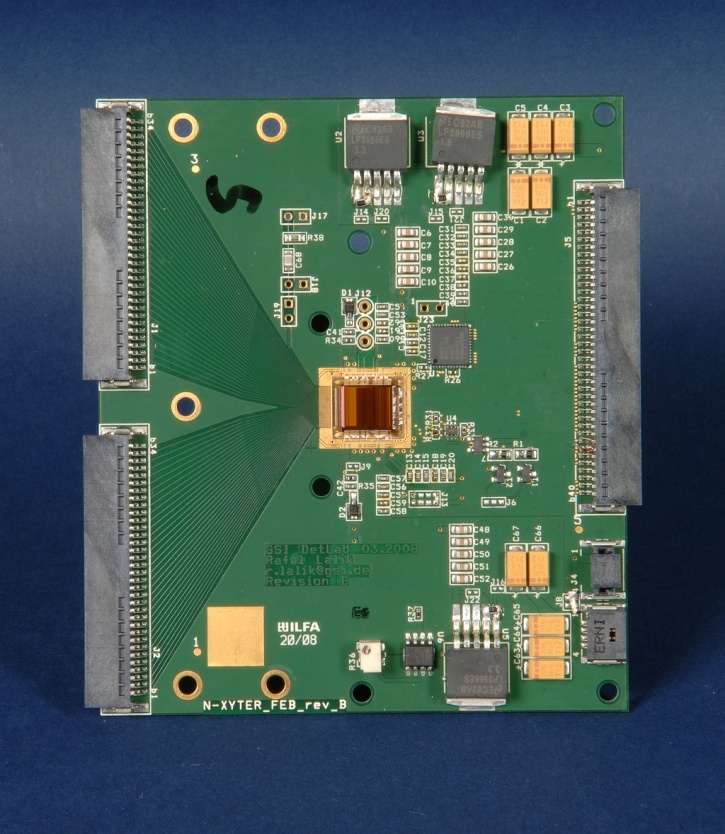 FEB starter kit (Rafal Lalik) one-chip board for evaluative needs.
2chip FEB for gas detector readout  PANDA GEM-TPC 
4chip FEB for Silicon detector readout, double sided 
Flexcable as an alternative to PCBs: Studbonding of chips to micro cables
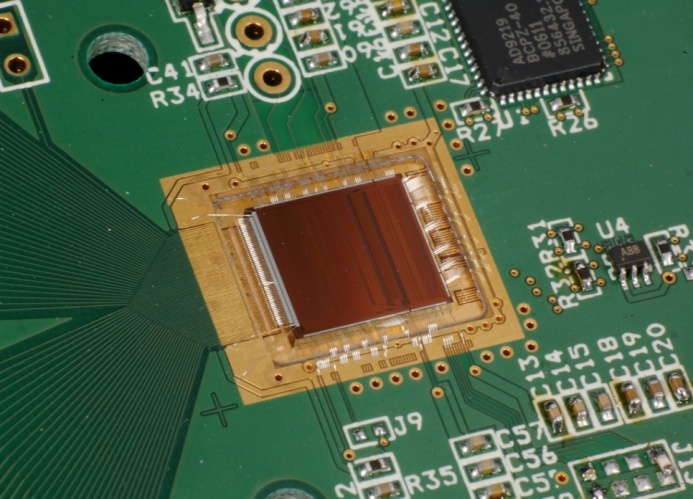 FEB starter kit board realized: 
 fully tested 
 manufacturing problems with fan-in make   	resubmission necessary  this Wednesday
 employed FEB and SysCore2 to clarify interfacing 	issues
 will use resubmission to fix a few minor bugs
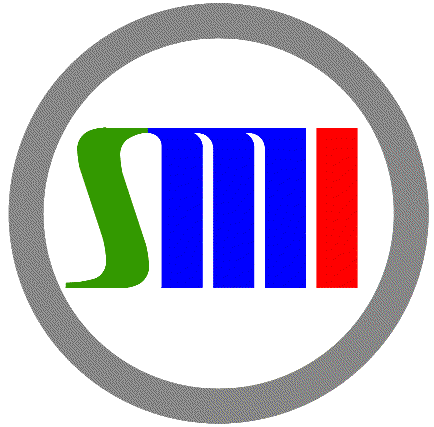 Hydrogen TPC
Neutron TPC
A detector that can identify neutrons and measure the direction that the neutrons arrived from could be useful for homeland security purposes. 
The goal of the neutron TPC project (at LLNL) is to build such a detector from a hydrogen filled TPC.
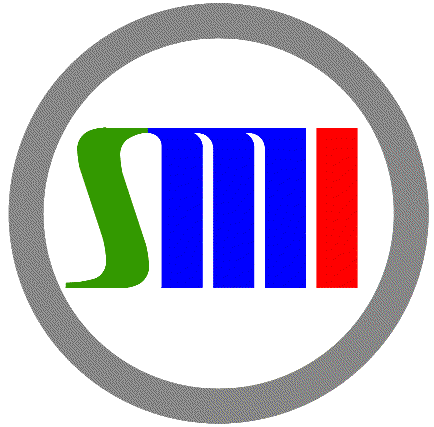 Hydrogen TPC
The detection principle is very simple. A fast neutron (~2MeV) from a fission source elastically scatters with the hydrogen in the TPC to produce a proton track in the gas. This proton is tracked and the direction of the proton is correlated with the direction of the incoming neutron. Although the kinematics of the scatter blurs the correlation, it only takes about 10 neutron scatters to reduce the cone of uncertainty to the neutron source down to about 16 degrees.
~124.000 channels
1-6 Tbaud*/s peak
Pre-amp and shapers
*1 baud = 10 bit
1728 AFTERs
~2 ms retention max.
Samplers and multiplexers
432 FEC
34 Gbaud/s peak
On-detector electronics
Analog to digital conversion
432 ADCs
400 Gbit/s peak
Digital buffer
72 Mezzanine cards
72 Optical fibers
~1-10 Gbit/s averaged
Data concentration
6 Concentrator Cards
Standard LAN connection(s)
~0.1-1 Gbit/s
Shared DAQ system
Read-out Electronic Architecture
A Highly multiplexed architecture to reduce the power consumption taking benefit of the low event rate
Architecture principles
AFTER ASIC : 72 channels; Signal amplified & stored in the SCA (511 cells)
External trigger: digitization of the totality of the SCA of all the channels (2ms)
ADC + digital buffer mounted close to the detector 
Multiple optical fibers send data to off-detector concentrators
Interface to common DAQ via standard network
7
CERN, 10 September 2007